基本動作チェック４項目うまく出来ない例（幼稚園・小中学生 1343名中）
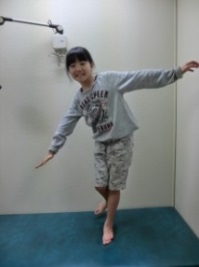 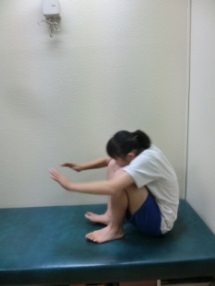 ②しゃがみ込めない
　 ・途中で止まる
   ・踵が上がる
   ・うしろに転ぶ
①片脚立ちで　
　ふらつく or
　５秒以上できない５秒以上で、ふらつく　 ５秒以上で、ふらつく
14.7%
15.3%
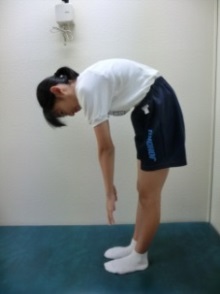 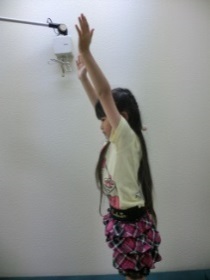 ③肩が垂直に
　　　上がらない
④体の前屈で
　 指が床につかない
7.1%
23.3%
これら４項目のうち一つでも問題ある児童生徒は、実に41.6%であった
図１
子どもの骨折率・年次推移独立行政法人日本スポーツ振興センター統計より
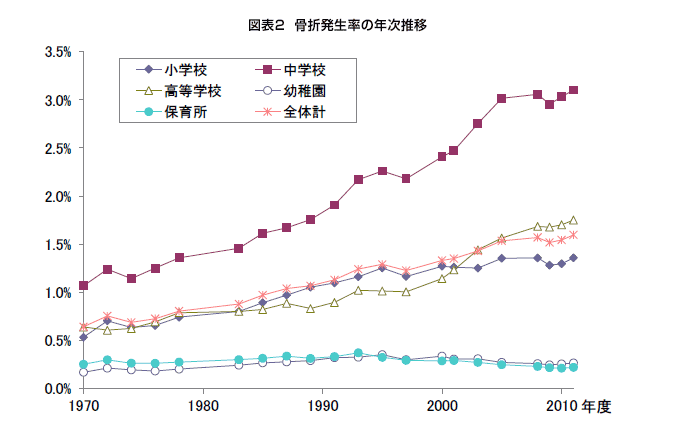 ゲームの普及
40年間で全体計では2.5倍、ゲームが普及する2000年頃より、中高ではさらに増加し、３倍以上に.一方、小学校では横ばい、保育所・幼稚園は減少傾向.
図２
[Speaker Notes: 1970年にくらべ2000年は、小・中・高校とも２倍以上の骨折率である。

ゲーム普及が顕著となる1990年後半から
中・高校は増加、小学校は横ばいで、保育園・幼稚園は減少している。

保育園・幼稚園では外遊びしないため、けがをしない。一方、小学高学年から中学にかけての成長期に、急にスポーツを
始めるため、骨折が増えるものと思われる。]